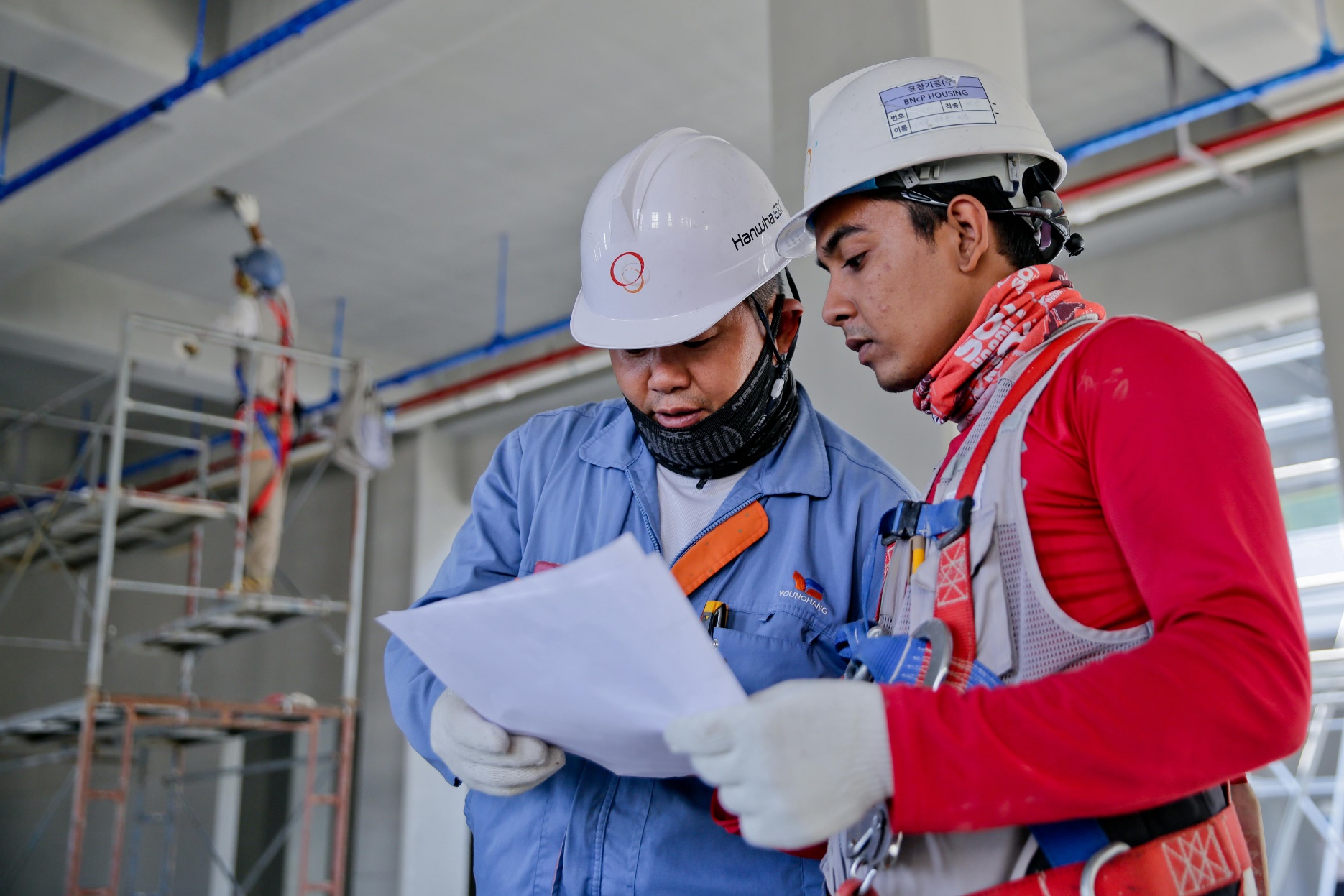 Are you having trouble finding and retaining work-ready employees?
If you answered yes, consider partnering with your local adult education providers to solve your talent needs!
Adult education providers can help you strengthen your business by delivering in-house, customized, low-cost training based on your needs:
Improve employees’ English language proficiency and 
      academic skills specific to their job
Provide digital skill building and work readiness skills
Support occupational training and credential attainment
Connect with your local adult education program:
Adult Education Regional Programs 
Virginia Department of Education
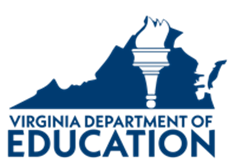 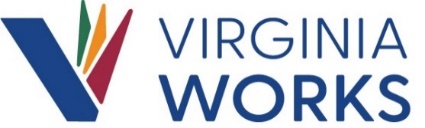 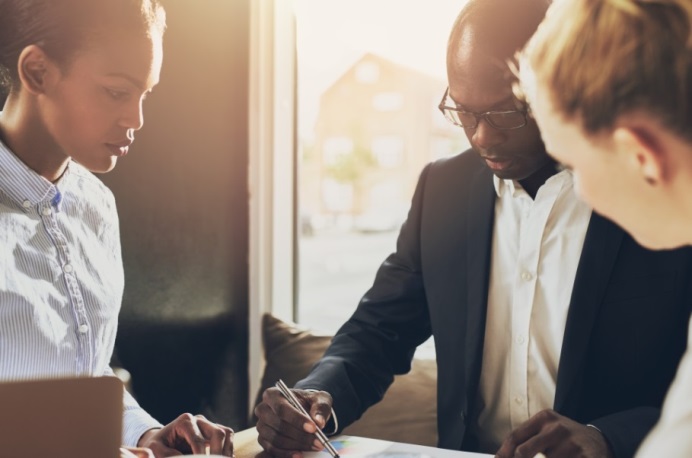 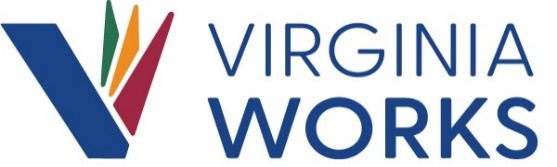 Our participants are
Workers, more than 50 percent report being employed when they enroll 
Lifelong learners, enrolling in postsecondary education and training during and after leaving the program
Work-ready, equipped with valuable workplace preparation skills such as critical thinking, digital literacy, self-management, and employability skills 
The workforce of today, gaining additional skills and credentials to put to use immediately
Our instructors are
Experienced, dedicated, and trained, offering flexible instruction to help adults meet their goals.
Our partners include
Regional workforce development boards and operators of the Virginia Career Works Centers
State partners such as the Virginia Department of Workforce Development and Advancement, the Virginia Community College System, the Department for Aging and Rehabilitative Services, the Department for the Blind and Visually Impaired, the Virginia Employment Commission, and the Department of Social Services
Community non-profit service organizations such as Goodwill Industries, the United Way, and local literacy volunteer chapters
Local employers and job recruiters
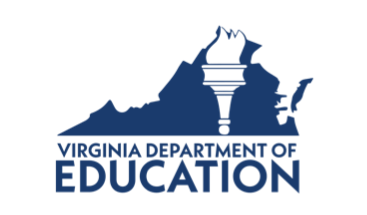 Office of Career, Technical, and Adult Education
OAEL@doe.virginia.gov
(804) 774-2377
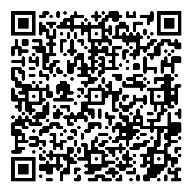 Scan or click the QR Code to get this and more fact sheets.
2024